Family Law andFinancial Abuse: Property
February 2023

Maria Monastiriotis				
Accredited Family Law Specialist
Outline
Understanding financial abuse
Pathways
Australian Financial Complaints Authority
Family Law Act
Orders affecting third parties
Injunctions
Setting aside a transaction
Systems abuse
Questions and resources
RESOURCES: www.rlc.org.au/training/resources/financial-abuse
Understanding 
financial abuse
What is financial abuse?
Financial or economic abuse is a form of domestic violence where an abuser uses money to gain power and to control their partner.
Domestic violence is “a pattern of abusive behaviour in an intimate relationship or other type of family relationship where one person assumes a position of power over another and causes fear… It is often referred to as a pattern of coercion and control.” (1800RESPECT)
There is no single agreed legal definition of domestic violence in Australia.
Common behaviours
Control over day-to-day household finances & material wellbeing
Denying accumulation of personal assets or eroding those assets
Manipulating credit and debt to the abused partner’s disadvantage
Blocking access to social and economic participation
Financially monitoring, over-controlling and scrutinising their partner
Refusing to contribute
Exploiting women sexually in exchange for money

SOURCE: Restoring Financial Safety: Legal Responses to Economic Abuse (see Resources)
Behaviour pre- or post- separation
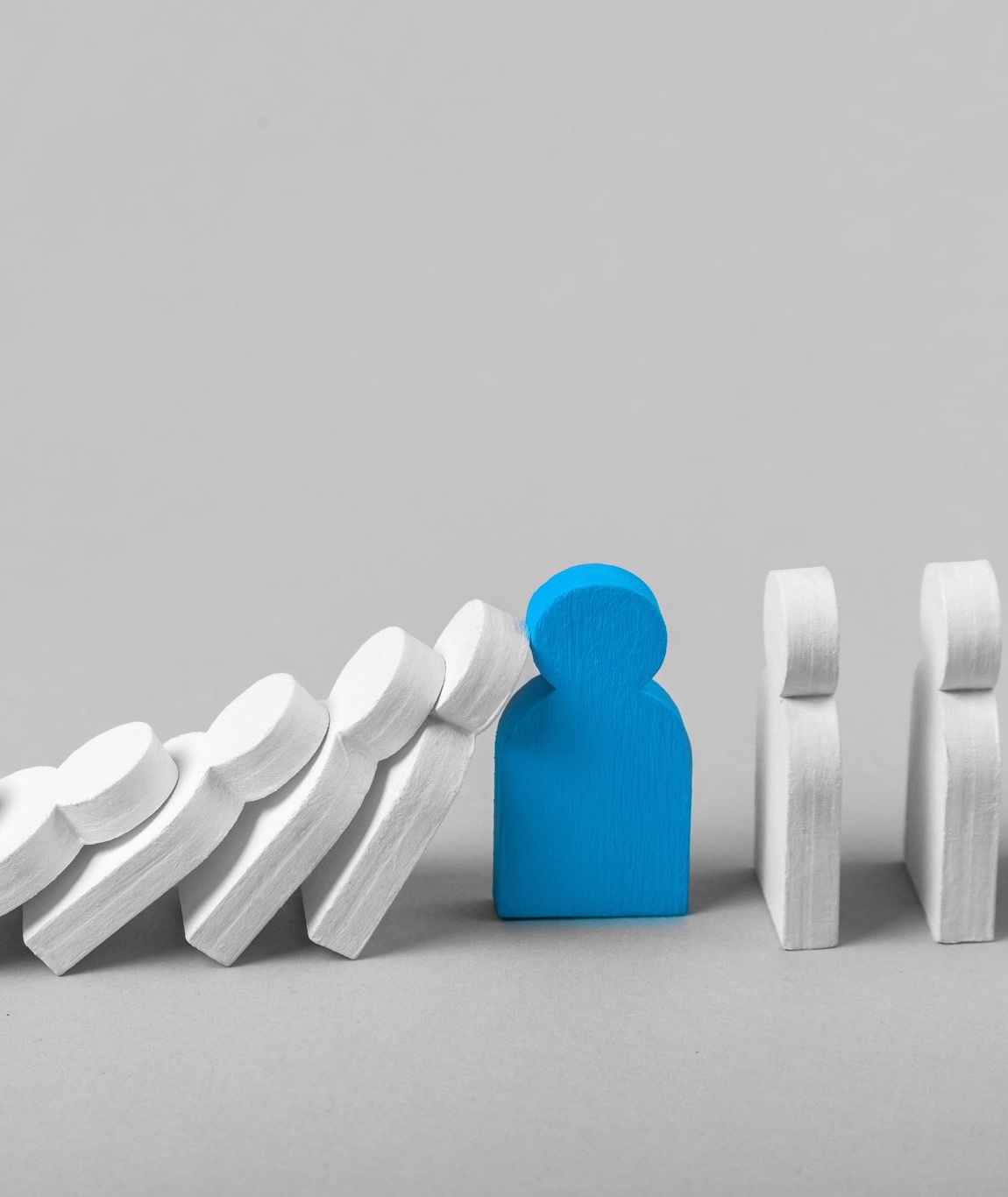 A person refusing to contribute to joint liabilities post separation is a frequent complaint in family law proceedings. 

Consider the behaviour during cohabitation also to establish a pattern of coercive controlling behaviour.
7
How prevalent is it in Australia?
7.1%      of people who identify as male
15.7%      of people who identify as female
11.5%    of Australians
SOURCE: Kutin, Russell and Reid, ‘Economic abuse between intimate partners in Australia: prevalence, health status, disability and financial stress’ Australian and New Zealand Journal of Public Health 2017
Pathways
Informed Decisions
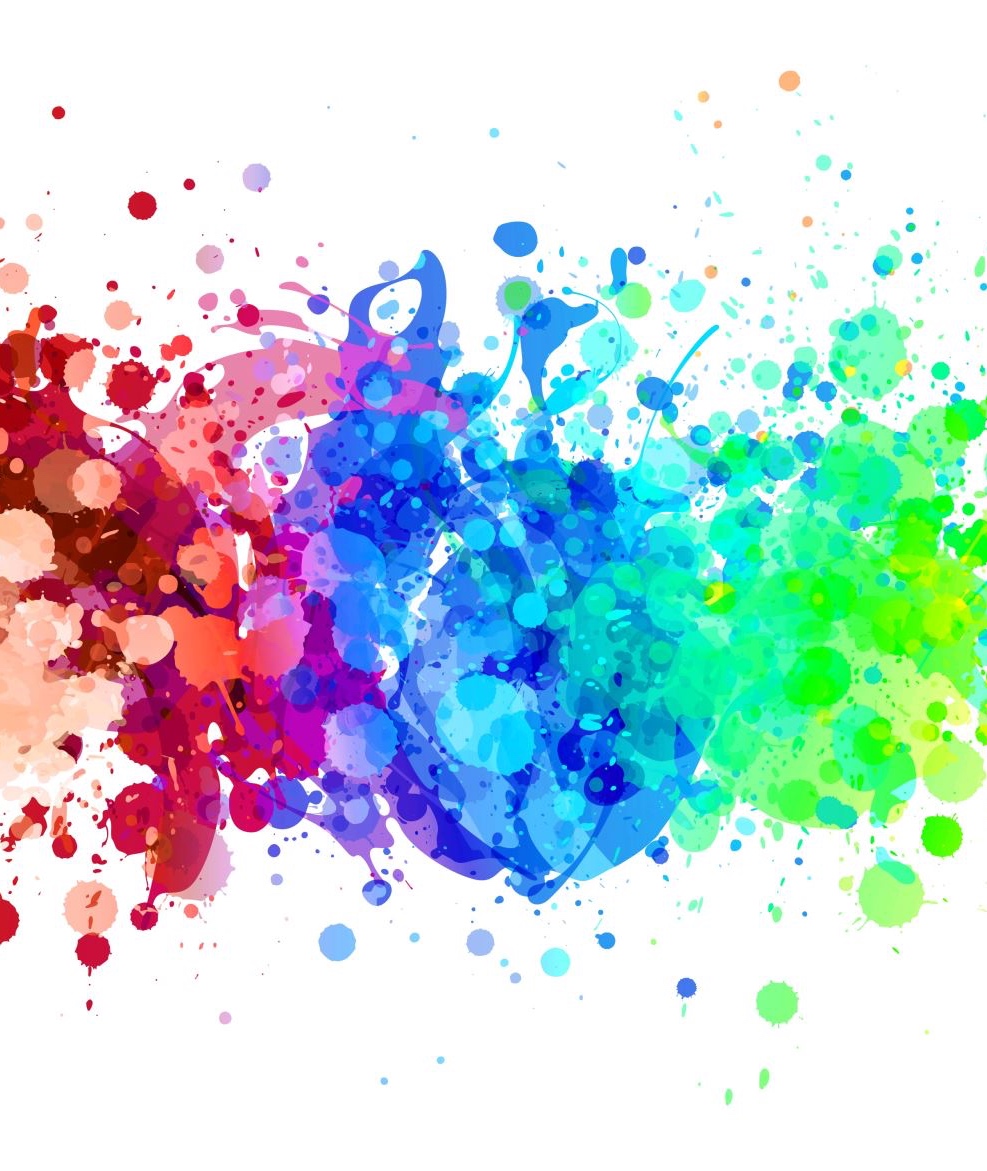 Several pathways may be available to address financial abuse and consideration needs to be given to the merits of each so that informed decisions can be made. 

The pathways may include:
Reporting fraudulent behaviour to the police
Making a complaint to the Australian Financial Complaints Authority who have capacity to award compensation and damages for stress where a financial institution has acted inappropriately.
Seeking waiver of a liability
Making an Application for financial hardship
Seeking damages from the District or Supreme Court.
Filing an Application seeking urgent, interim or final orders from the Federal Circuit and Family Court of Australia.
10
Common financial abuse issues #1
Partner refusing to contribute to joint debts (eg. rent, mortgage repayments, car loans, school fees) or pay child support

Partner withdrawing money from a joint bank account or cutting off access to joint accounts

Partner transferring joint property into another person’s name to avoid a Family Law claim
Common financial abuse issues #2
Being coerced to sign documents, take out loans, sign personal guarantees or make false declarations

Identity theft (eg. accounts fraudulently opened by a partner or ex-partner using personal information)

Partner taking control of finances and assets eg. car, social security benefits, superannuation.
Potential complaints
Client was coerced into signing a credit contract (e.g., credit card, personal loan, car loan etc.) – could be joint or in their name only
Client’s signature was forged on loan documents
Client did not receive any benefit from the credit contract (e.g., a car loan is in their name, but their partner had the full benefit of the car)
Client didn’t understand the terms of the contract
Client couldn't afford the contract at the time it was approved
Credit, debt & consumer law pathways #1
Application for financial hardship assistance (e.g. debt waivers, payment plans)
Consumer complaint on the basis of:
Breaches of the Consumer Credit Law
Breaches of relevant industry guidelines and codes of practice
Credit, debt & consumer law pathways #2
External dispute resolution schemes (e.g., Australian Financial Complaints Authority, Telecommunications Industry Ombudsman, Energy and Water Ombudsman)
Request for fines to be withdrawn or written-off / waived
Debt recovery proceedings (typically through the Local Court)
Potential outcomes
Reducing the amount to pay
Full or partial waiver
Waiver of interest and/or fees
Severing liability
Cancellation of account
Waiver of cancellation fees

Compensation
Compensation for financial and non-financial loss
Refund of amounts paid
Extending the time to pay
Moratorium (short or long-term hold on repayments)
Hold on fees / interest / charges
Payment plan

Credit reporting
No default listing
Removal of adverse credit information e.g. defaults, enquiries, repayment history information
Who can help
Free financial counselling (including DFV specialists)
Local community legal centre - free advice about credit & debt, DV, AVOs, victims compensation
RLC’s Financial Abuse Service NSW - advice about financial abuse within NSW
Specialist legal centres - free advice about consumer credit issues:
NSW: Financial Rights Legal Centre 
ACT: Care Consumer Law 
Vic: Consumer Action Law Centre 
WA: Consumer Credit Legal Service WA 
Queensland: Caxton Legal Centre 
South Australia: Consumer Credit Law Centre SA 
 
Links to these agencies are here: www.rlc.org.au/training/resources/financial-abuse
Australian Financial Complaints Authority
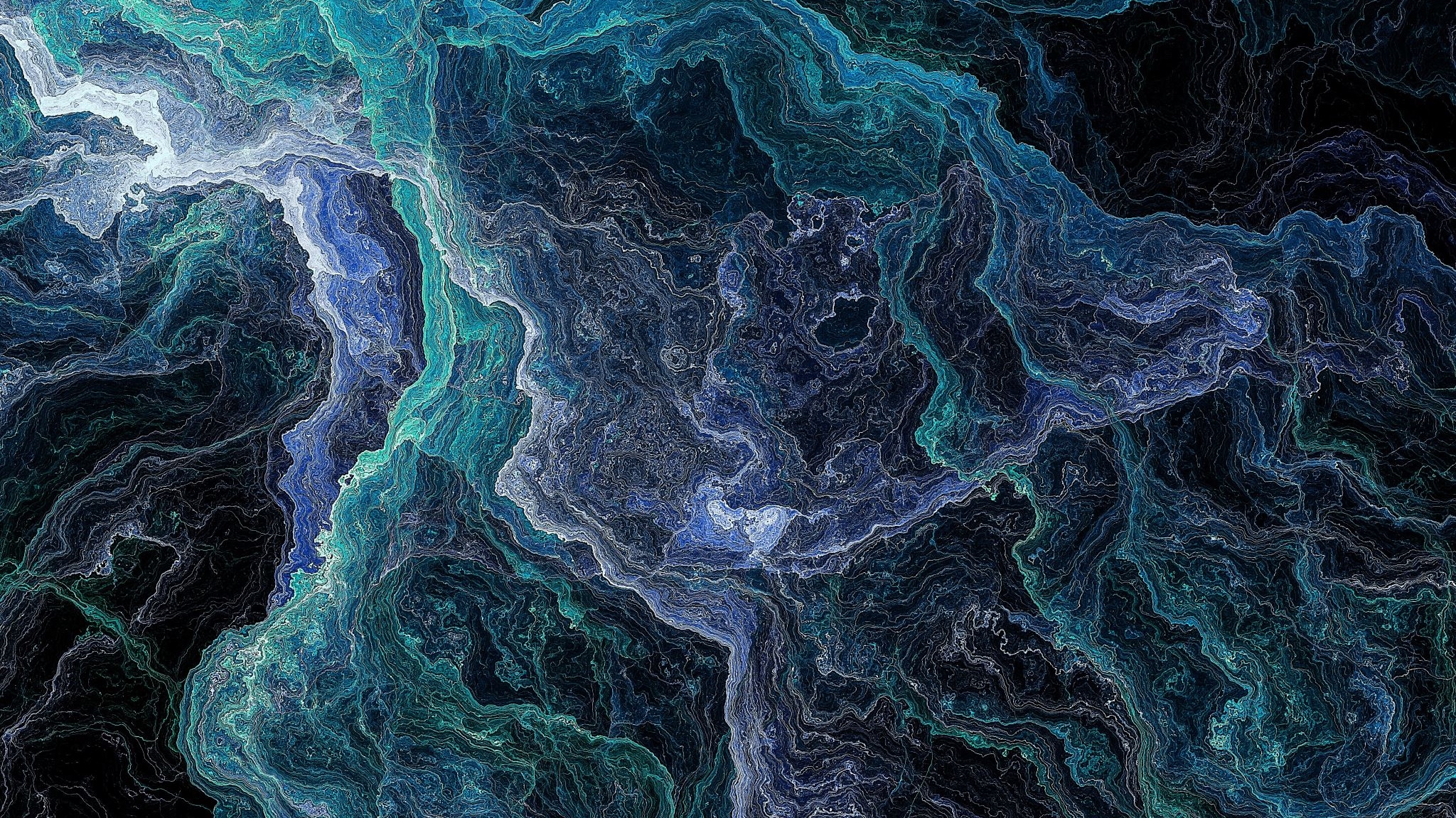 18
Australian Financial Complaints Authority (AFCA)
The Australian Financial Complaints Authority is a free and independent external dispute resolution scheme which can consider complaints by an individual against a financial institution. This complaints process can be followed before, during or after family law proceedings. 

AFCA recently published a fact sheet outlining their approach to resolving complaints by consumers who say their financial institution enabled wrongful conduct by their ex-partner, where there has been a family law settlement.

afca.org.au/about-afca/publications

Time limits apply. Clients should seek legal advice from their local CLC or a consumer credit lawyer.
Examples where a complaint can be made
One partner withdraws funds from a joint transaction account and the complainant says their financial institution should not have allowed the transaction to occur
One partner obtains a loan in joint names and the other partner says they did not know about, or consent, to the loan.
AFCA
AFCA
Victims Compensation
Compensation programs for victims of violent crime differ from state to state. Check the law in your own state.

An individual who has experienced an act of violence in NSW may be eligible for counselling, financial support and a recognition payment under the NSW Victims Support Scheme.

An act of violence is an act or series of related acts that:
apparently occurred in committing an offence​ 
involved violent conduct, including sexual assault and/or domestic violence​
resulted in injury (physical or psychological) or death.
There does not need to be a charge or a conviction. 

Victims support is available to primary, secondary or family victims.

Time limits apply (in many cases, 2 years from the violent crime). Clients should seek legal advice ASAP if they may be eligible.
Joint accounts
Family Law Act
Definition of Family Violence
Family violence is defined under the Family Law Act, 1975 (as amended) under section 4AB. It is defined as violent, threatening or other behaviour by a person that coerces, a member of the person’s family or causes the family member to be fearful.

The definition lists several examples of family violence. The list is inclusive not exclusive.
Section 4AB
The behaviour includes:
“unreasonably denying the family member the financial autonomy that he or she would otherwise have had; or unreasonably withholding financial support needed to meet the reasonable living expenses of the family member, or his or her child, at a time when the family member is entirely or predominantly dependent on the person for financial support.” 
Financial abuse, also known as economic abuse, was only added to the definition of family violence in the Family Law Act 1975, in 2012.
The Family Law Act  makes no specific provisions for dealing with financial abuse as a matter to be considered when determining a property settlement.
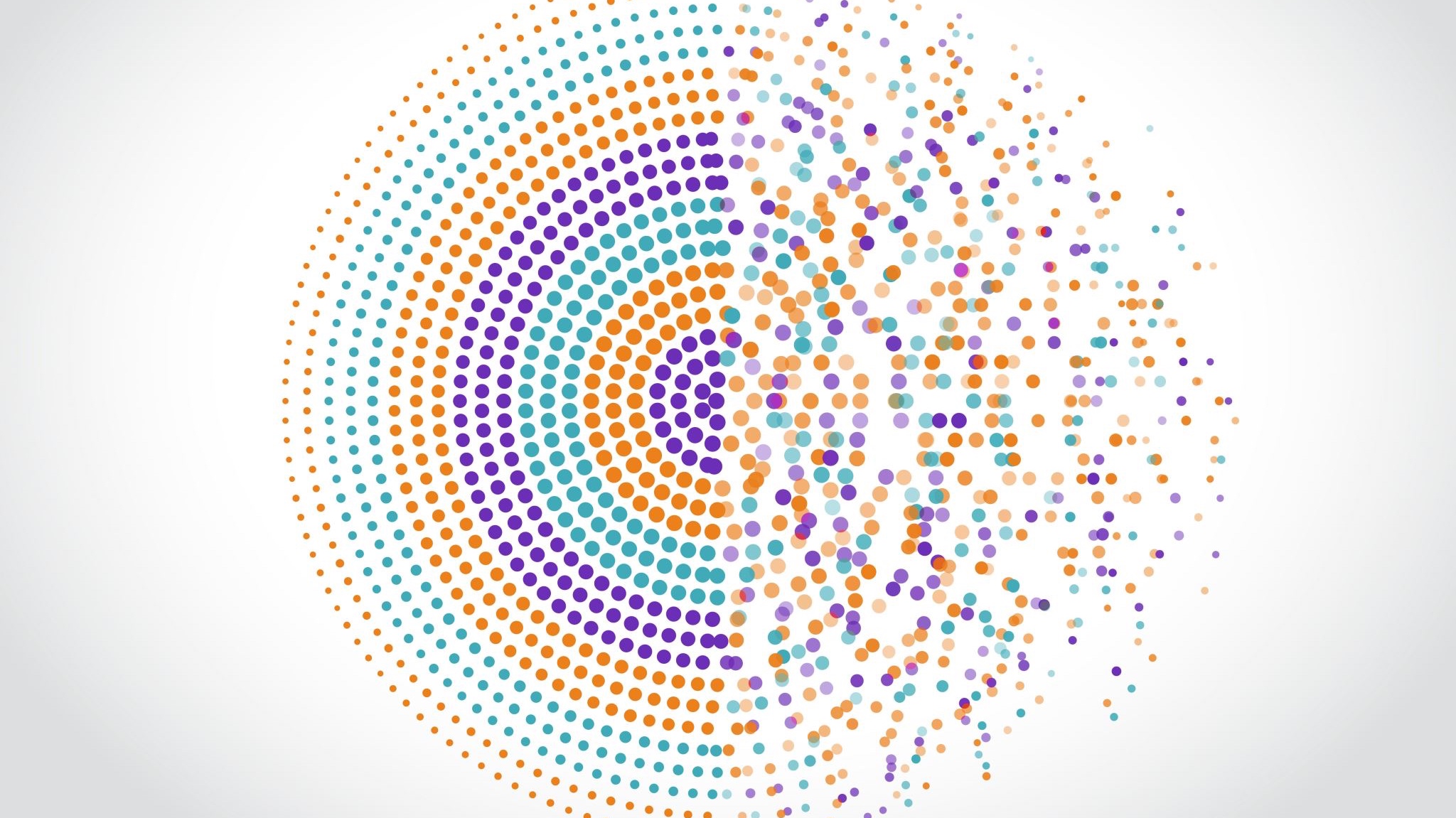 Section 79(4)(e) or 90SM(4)(e)
In considering an adjustment of interests with respect to property a court must consider the matters referred to in sub section 75(2) or 90SF(3) of the Family Law Act “as far as they are relevant.”
Section 75(2)(o) or 90SF(3)(r)
“Any fact or circumstance which, in the opinion of the court, the justice of the case requires to be taken into account”
Disclosure obligation
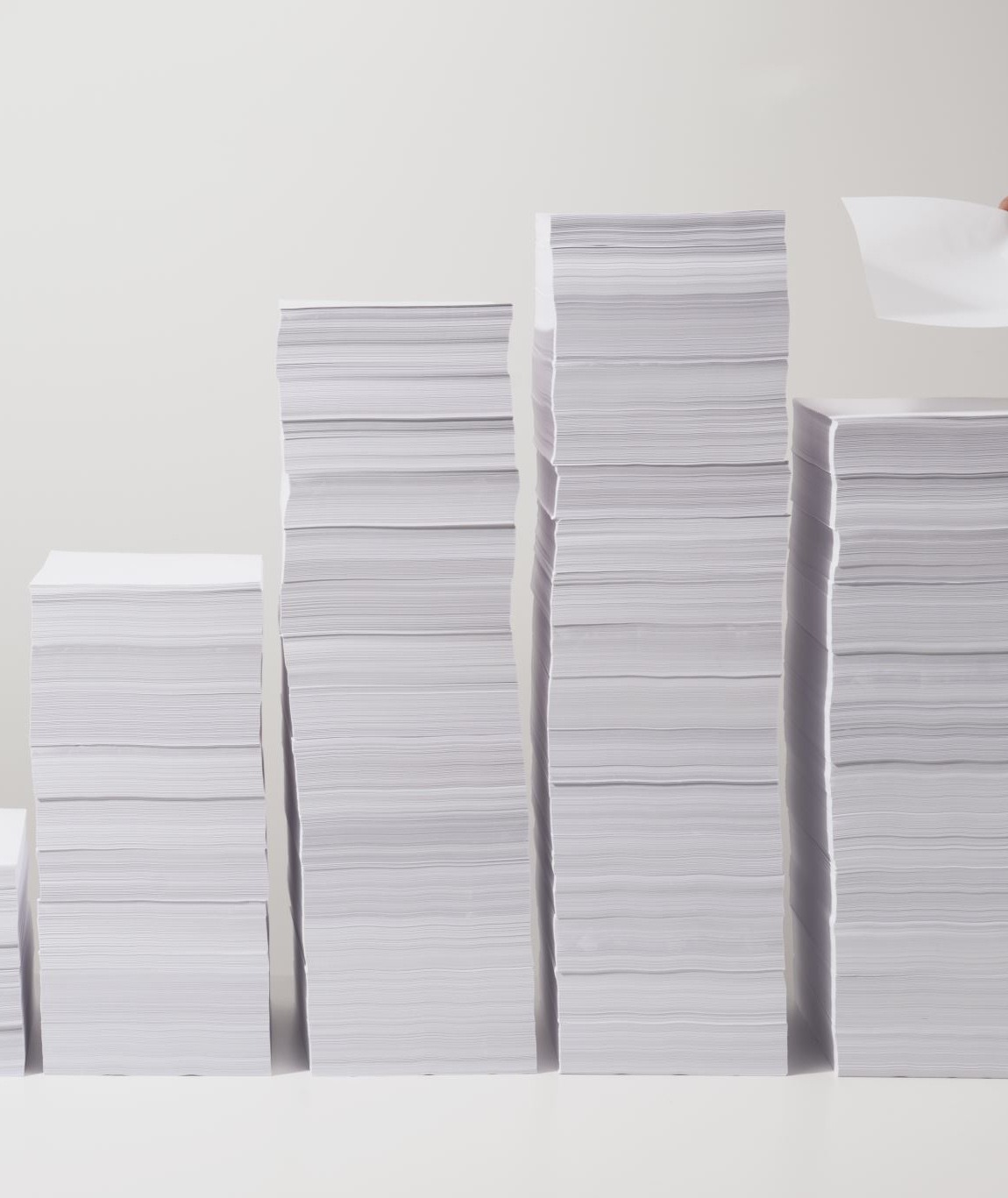 The pre action procedures require persons to exchange relevant documents to the proceedings. 

This includes a list of documents in the party’s possession or control that are relevant to the dispute.

May include a loan application that has been fraudulently signed, toll notices, personal loan documents, credit card applications and statements.
Under the National Credit Law, borrowers are entitled to request documents from their financial institution:
Loan contracts
Credit related insurance contracts
Notices issued under the National Credit Code, eg default notices
Account statements
Loan payout figure
 
These documents must be provided within 14 days (for contracts entered into in the last 12 months) or 30 days (for contracts entered into over 12 months ago).
Consider the financial impact of the loan.
Was it used for the benefit of the family?
If so, did it have a detrimental impact on the person?
If client is unaware of what loans may have been obtained in their name, obtain credit reports from all three organisations below to obtain a complete picture of a person’s credit history:
Experian
Equifax and
Illion.
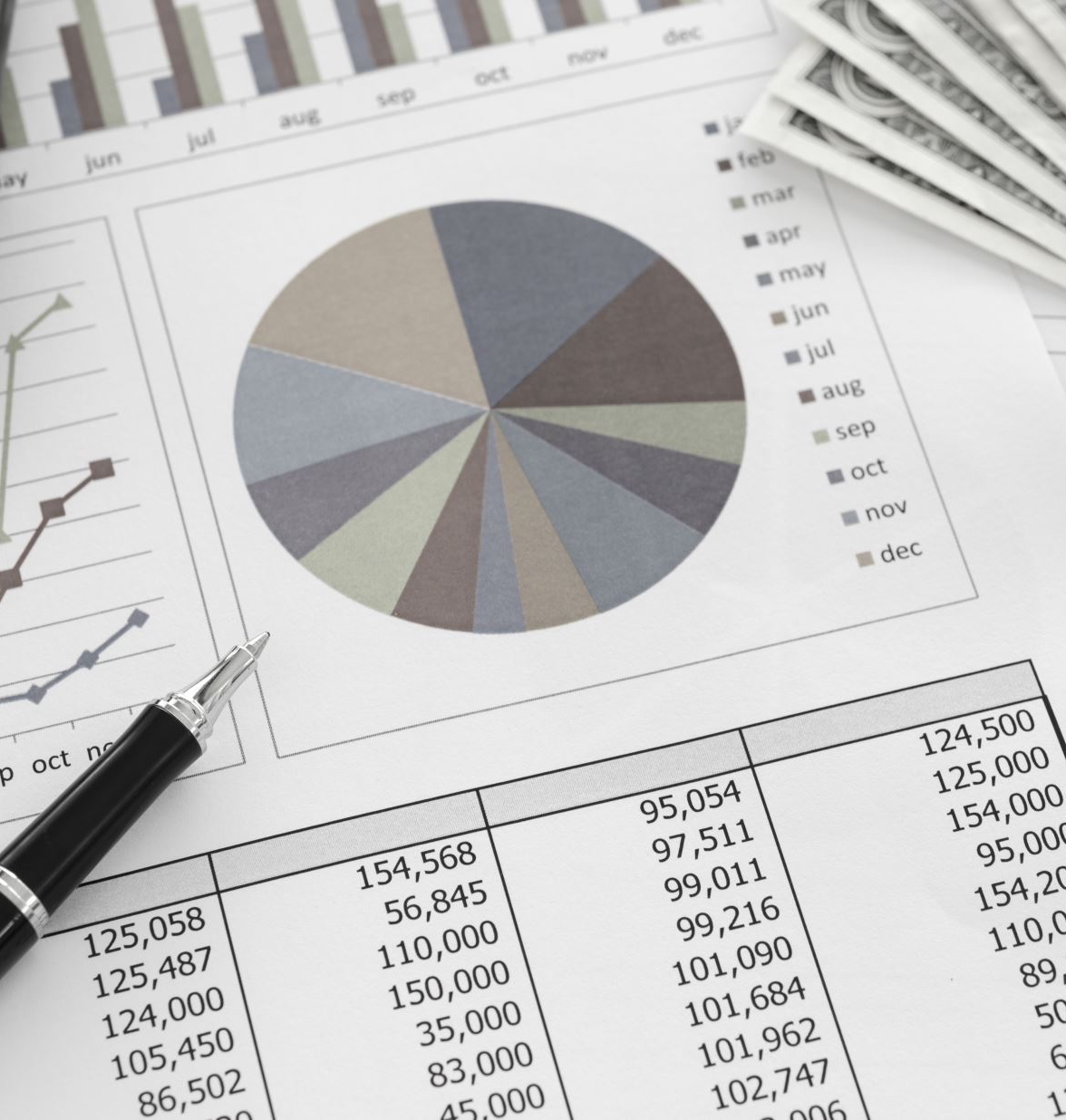 32
Exemption from pre-action procedures
If there are allegations of family violence, or a risk of family violence
For applications that are urgent
If the applicant would be unduly prejudiced if required to comply with pre-action procedures
If a previous family law application has been filed by one of the parties in the last 12 months
Starting court proceedings quickly is important for people in circumstances of economic abuse to prevent the situation worsening as assets are stripped or cash is spent.  

Practitioners point out that an urgent application can be made in the family court to get an injunction preventing someone moving assets or spending mutual funds. 

Such applications may see parties before the courts in weeks, as opposed to the three months it might take to have a non-urgent proceeding reach its first hearing in the family court.
Orders affecting third parties
Liabilities
Consider the orders sought. 

The FCFCOA may order a creditor to change arrangements for responsibility of repayment of a debt under the credit contract pursuant to section 90AE of the Family Law Act, or for Western Australian separating de facto couples under section 205ZLF of the Family Court Act 1997 (WA).  

The orders may include: 
ordering a creditor to remove one party from the joint debt and make the other party solely responsible for repayment, (the court may also do the opposite and make a debt that is solely the responsibility of one party a joint responsibility), or: 
adjusting the portion of a debt each party is responsible for to fairly deal with the debt as part of a property settlement. 

As well as these types of orders, family law courts can make any order directing a creditor or third party to do a thing, or altering their rights, liabilities, or property interests.
Family Law Act 1975 – Section 90AE
Court may make an order under section 79 binding a third party             
(1)  In proceedings under section 79, the court may make any of the following orders:

(a)  an order directed to a creditor of the parties to the marriage to substitute one party for both parties in relation to the debt owed to the creditor;
(b)  an order directed to a creditor of one party to a marriage to substitute the other party, or both parties, to the marriage for that party in relation to the debt owed to the creditor;
(c)  an order directed to a creditor of the parties to the marriage that the parties be liable for a different proportion of the debt owed to the creditor than the proportion the parties are liable to before the order is made;
(d)  an order directed to a director of a company or to a company to register a transfer of shares from one party to the marriage to the other party.
(2)  In proceedings under section 79, the court may make any other order that:
(a)  directs a third party to do a thing in relation to the property of a party to the marriage; or
(b)  alters the rights, liabilities or property interests of a third party in relation to the marriage.

(3)  The court may only make an order under subsection (1) or (2) if:
(a)  the making of the order is reasonably necessary, or reasonably appropriate and adapted, to effect a division of property between the parties to the marriage; and
(b)  if the order concerns a debt of a party to the marriage--it is not foreseeable at the time that the order is made that to make the order would result in the debt not being paid in full; and
(c)  the third party has been accorded procedural fairness in relation to the making of the order; and
(d)  the court is satisfied that, in all the circumstances, it is just and equitable to make the order; and
(e)  the court is satisfied that the order takes into account the matters mentioned in subsection (4).
(4)  The matters are as follows:
(a)  the taxation effect (if any) of the order on the parties to the marriage;
(b)  the taxation effect (if any) of the order on the third party;
(c)  the social security effect (if any) of the order on the parties to the marriage;
(d)  the third party's administrative costs in relation to the order;
(e)  if the order concerns a debt of a party to the marriage - the capacity of a party to the marriage to repay the debt after the order is made;

Note: See paragraph (3)(b) for requirements for making the order in these circumstances.

Example: The capacity of a party to the marriage to repay the debt would be affected by that party's ability to repay the debt without undue hardship.
(f)  the economic, legal or other capacity of the third party to comply with the order;
Example: The legal capacity of the third party to comply with the order could be affected by the terms of a trust deed. However, after taking the third party's legal capacity into account, the court may make the order despite the terms of the trust deed. If the court does so, the order will have effect despite those terms (see section 90AC).

(g)  if, as a result of the third party being accorded procedural fairness in relation to the making of the order, the third party raises any other matters - those matters;
Note: See paragraph (3)(c) for the requirement to accord procedural fairness to the third party.

(h)  any other matter that the court considers relevant.
Injunctions
Section 114(1)(e)
In financial proceedings the court may make such order or grant such injunction “as it considers proper” including “an injunction in relation to the property of a party to the marriage”
Setting aside a transaction
Section 106B(1)
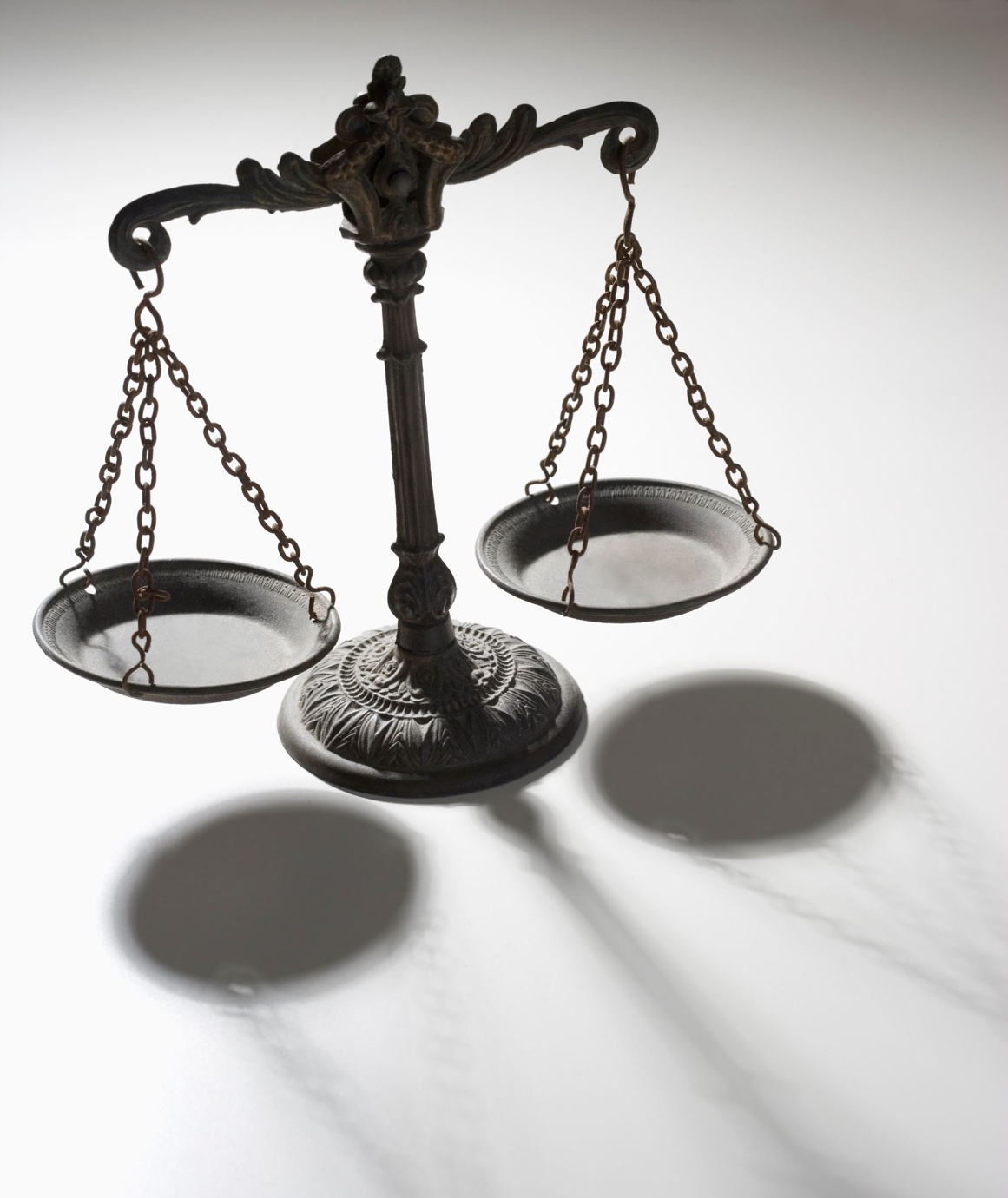 In proceedings under this Act, the court may set aside or restrain the making of an instrument or disposition by or on behalf of, or by direction or in the interest of, a party, which is made or proposed to be made to defeat an existing or anticipated order in those proceedings or which, irrespective of intention, is likely to defeat any such order.
44
Section 106B cont.
In Haseloff & Korman and ORS (2013) FamCA 1019, Dawe J referred to relevant authorities stating that section 106B requires that the following questions must be answered affirmatively:
a) are there “proceedings under the Family Law Act”?
b) is there an “instrument or disposition”?
c) was the “instrument or disposition” made “by or on behalf of, or by direction or in the interests of, a party”?
d) is the interests or disposition “made or proposed to be made to defeat an existing or anticipated order in those proceedings” or “irrespective of intention, is likely to defeat any such order”?
Additional Cases
VC & GC and Ors [2010] FamCAFC 62
Undesirable to have a discrete hearing

Stephens & Stephens and Anor (Enforcement) [2009] FamCAFC 240
In relation to the setting aside of a trust

Milligan & Milligan and Anor [2017] FamCAFC 218
The importance of identifying the instrument or disposition to be set aside
The disposition must have the effect of defeating a claim under the FLA
Can assets be excluded?
Bankruptcy
Affidavits
Include details of financial abuse including its impact in all affidavit material.
Kennon & Kennon
The Husband and the Wife commenced cohabitation in April 1989. In 1991 and again in 1993, the Husband and the Wife briefly separated before separating on a final basis on 1 March 1994.  
The Husband and Wife in total lived together for less than 5 years and the Court considered theirs to be a short relationship.  At the time of the trial, the Wife who was 36 years of age, had no children, and a net worth of approximately $54,000. The Husband who was 54 years of age, had a net worth of approximately $8.7 million. The wife stated that during the course of the cohabitation there were many incidents when she was placed in fear of her safety by the Husband’s actions with such incidents normally associated with the Husband having consumed an excessive amount of alcohol.
The primary Judge had found that the wife established two counts of battery.On appeal, the approach taken by the trial judge was considered correct in that the court was required to apply common law - that the Wife would need to identify each allegation of assault, as well as connect the assault to the damages sought because of that assault. Further, the Court found that the Family Court can only determine common law claims for damages for assault using cross-vesting jurisdiction.The Court went on to say that the impact of family violence can be considered under section 79 as well as 75(2). The latter may require medical evidence.
A “narrow band of cases.”A course of violent conduct could be established;The violent conduct had had a discernible impact on the victim;The victim’s contributions to the relationship had been significantly more arduous because of the domestic violence.
Systems abuse
Abusers creatively use legal processes to continue to exercise control over the other party.
Systems Abuse
Legal Systems abuse:
Continues the experience of family violence
Increases pressure to settle
Is traumatic
Increases legal fees
Increases medical expenses
Increased other costs such as time off work, childcare, parking, photocopying etc.
Vexatious Conduct
Raise conduct during negotiations or proceedings at the earliest available opportunity. Seek appropriate directions and restraints.
Theophane & Hunt[2014] FamCA1038 (24 November 2014)
Tree J at [243]: “It will be appreciated that I have not formed the view that the father’s entire conduct, whether in instituting proceedings or in conducting them, has been vexatious. However, I am satisfied that on numerous occasions, either the proceedings have been instituted vexatiouslyor they have been conducted vexatiously. I am therefore satisfied that the father has frequently instituted or conducted vexatious proceedings.”
Questions and further resources
Maria MonastiriotisAccredited Family Law SpecialistFinancial Abuse Service NSW
Redfern Legal Centre
RESOURCES: www.rlc.org.au/training/resources/financial-abuse
FINANCIAL ABUSE SERVICE NSW
Financial Abuse Service NSW
State-wide legal assistance
Training & resources for community workers
Systemic change through policy & law reform
Policy, Law Reform &  Capacity Building
Legal Service
How we assist
Free, confidential legal advice (via telephone, Zoom, face-to-face)
Co-advice appointments with experts in family law & credit / debt / consumer law
Representation in eligible cases
Available to all people in NSW who have experienced financial abuse in an intimate partner relationship
Lawyers are trauma informed, understand safety risks and the complexities of abusive relationships
Non-legal needs and social support referrals
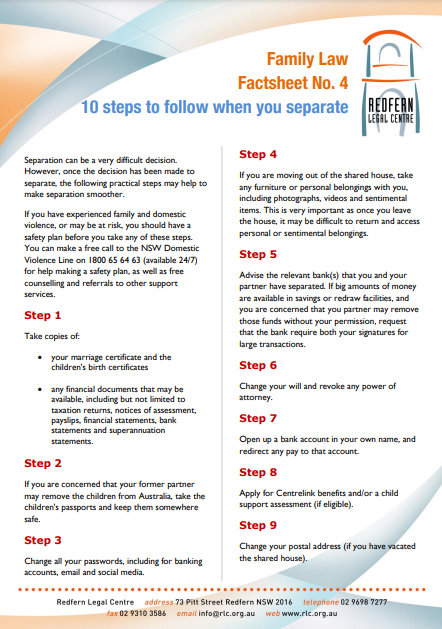 Fact Sheets
Property Settlement
Spousal Maintenance
Child Support
10 steps to follow when separating
The court process
Children & parenting
What is family violence?
How to contact the Financial Abuse Service NSW
Website, including online form: https://rlc.org.au/fas
Call: 0481 730 344
Email : falsintake@rlc.org.au
Learn more about RLC’s work
Sign up for our eBulletin
www.rlc.org.au 

Follow us
Facebook (@redfernlegal)
Twitter (@RLC_CEO)
Instagram (@teamRLC)
Before You Go
Your feedback helps us improve our training.
Please stay with us for another 30 seconds…
Training: rlc.org.au/what-we-do/training
Enquiries: Nick Manning
education@rlc.org.au
This webinar is a guide to the law in Australia. It is not a substitute for legal advice. If you have a legal problem, seek legal advice from a legal centre or Legal Aid.